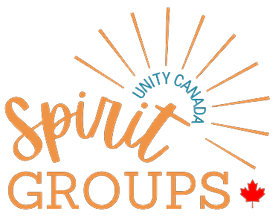 The five principles are tools for daily living and reflect the laws of the universe that apply to everyone, 
all the time.
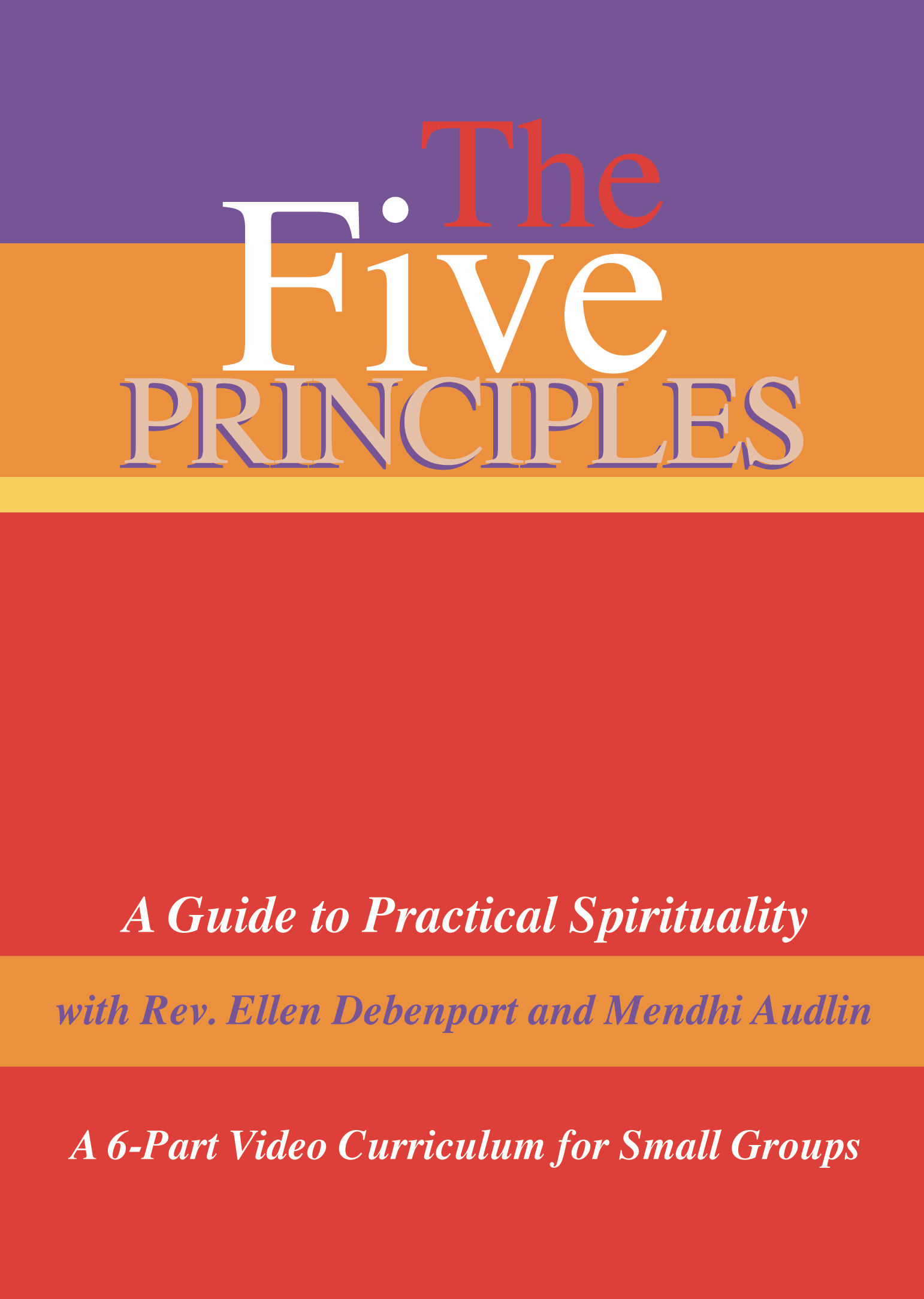 Facilitator: Catherine Crouse 
Mondays April 29 - June 10
6:30 - 8:00 pm EDT 
(No meeting Victoria day)
Registered participants will receive a Zoom link closer to the date.